Педагогический совет «Формирования функциональной грамотности обучающихся – как условие качественного  прохождения исследования PISA»
Подготовил:
Директор МОУ СОШ №10, 
с. Зелёная Роща
Л.Ю.Дрововозова



                                                                                                                                           Декабрь,2021
Из указа Президента Российской Федерации
Правительству Российской Федерации при разработке национального проекта в сфере образования исходить из того, что в 2024 году необходимо обеспечить: достижение следующих целей и целевых показателей: обеспечение глобальной конкурентоспособности российского образования, вхождение Российской Федерации в число 10 ведущих стран мира по качеству общего образования
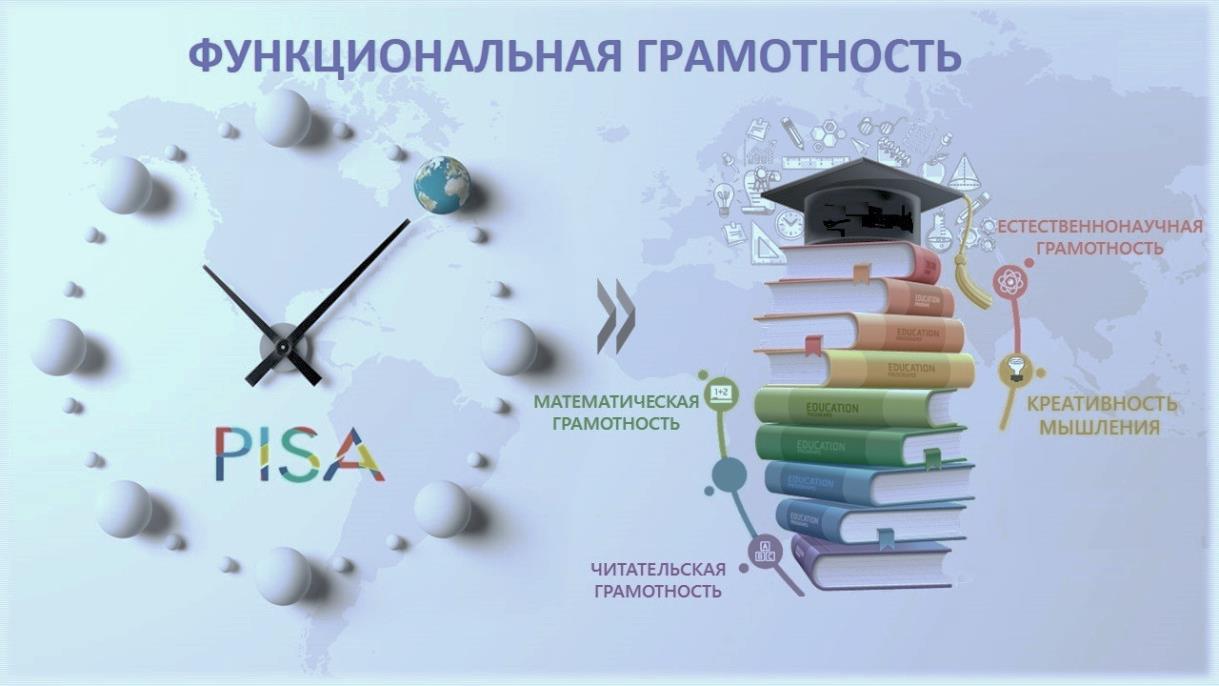 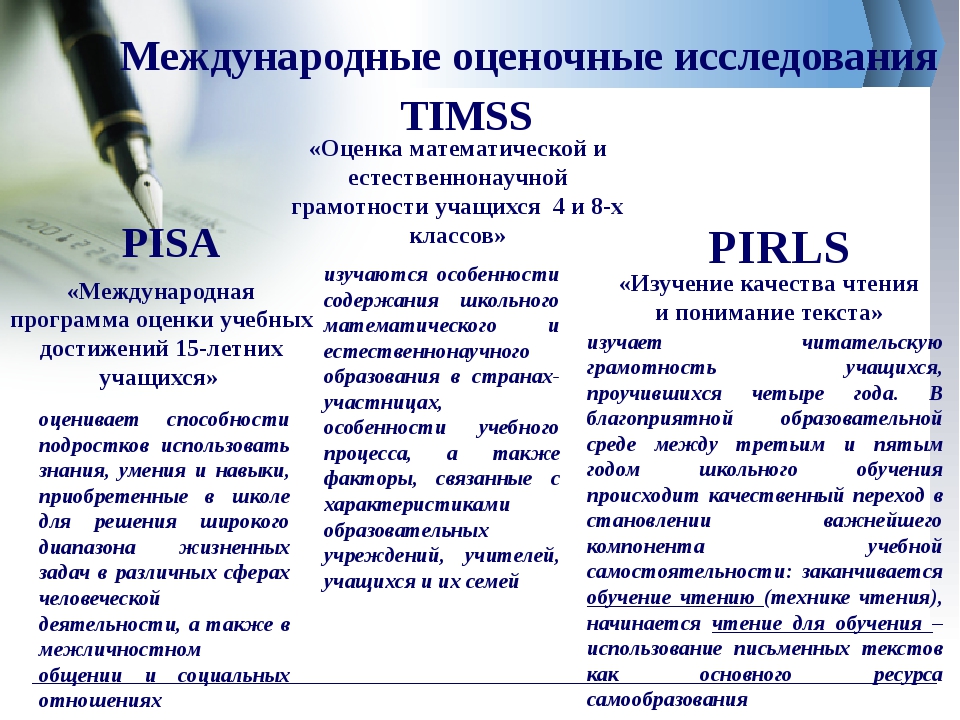 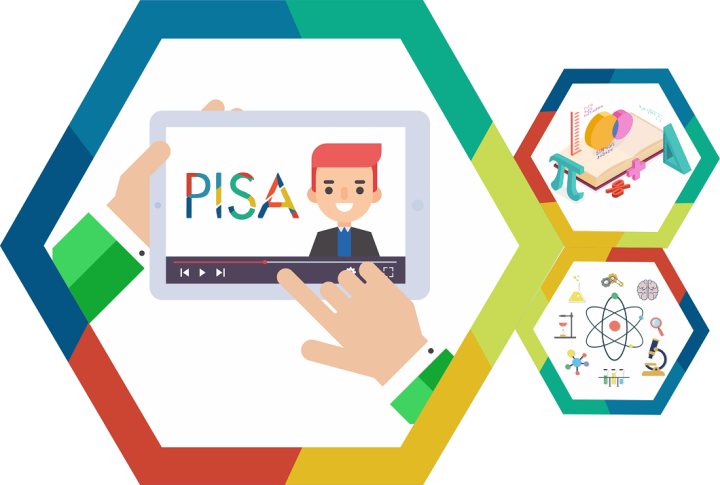 международная программа по оценке образовательных достижений учащихся (Programme for International Student Assessment)
Национальным центром проведения исследования PISA в Российской Федерации является Федеральный институт оценки качества образования (ФИОКО).
Мониторинг проводится с 2000 года. Оцениваются знания и навыки 15-ти летних школьников разных стран раз в три года. В разные годы в нем принимали участие более 60 стран мира.
Целью мониторинга PISA является оценка способности применять в реальной жизни знания, полученные за школьной скамьей. Хорошая школа должна привить навыки решения  реальных жизненных проблем и самостоятельной работы с информацией. Это и называется «функциональной грамотностью».
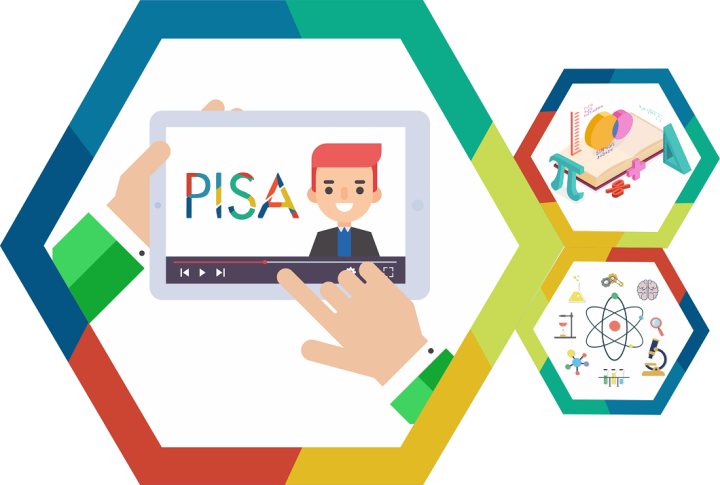 В каждом новом цикле исследования вводятся новые направления:
PISA-2012 – финансовая грамотность 
PISA-2015 – решение проблем 
PISA-2018 – основным направлением стала читательская грамотность, в качестве дополнительного - глобальные компетенции 
PISA - 2022 - основное внимание будет уделено математической грамотности, а в качестве дополнительного направления впервые будет исследоваться креативность мышления учащихся (нынешний  8-9 класс)
2024 год – нынешний 7 класс
2027 год – нынешний 4 класс
2030 год – нынешний 1 класс
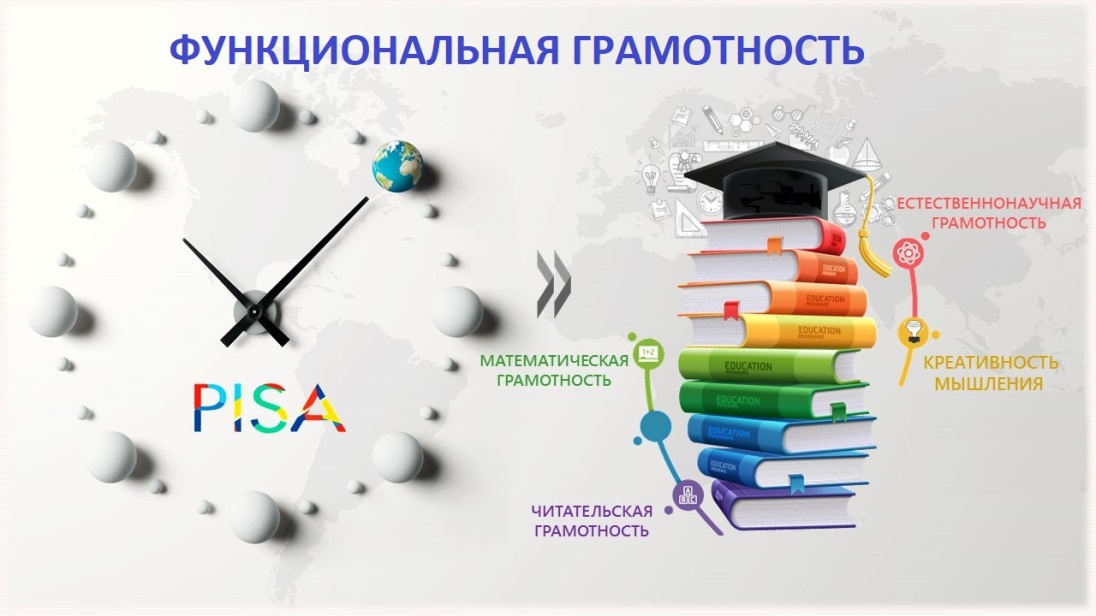 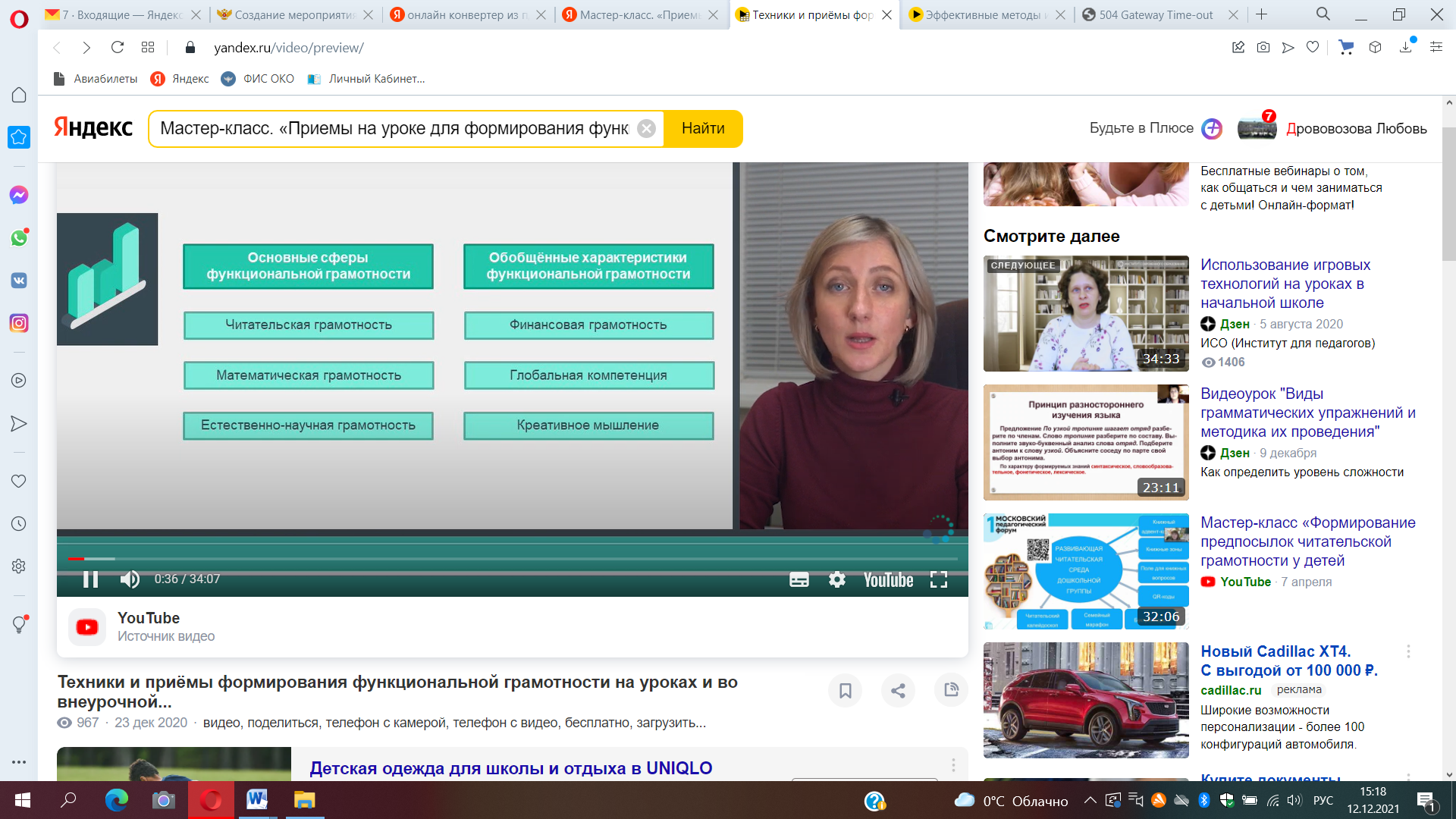 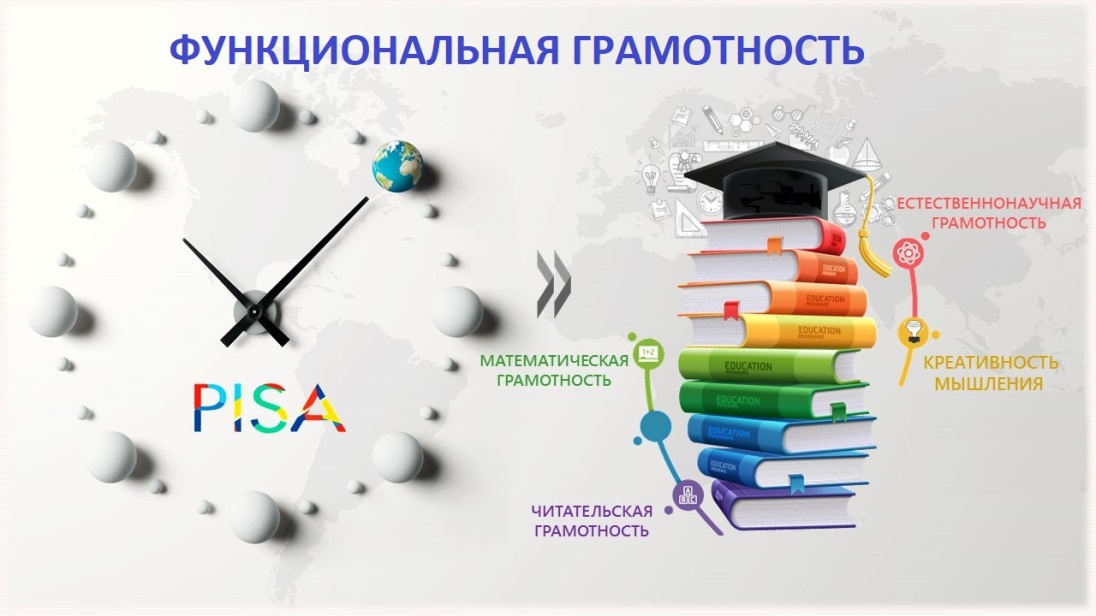 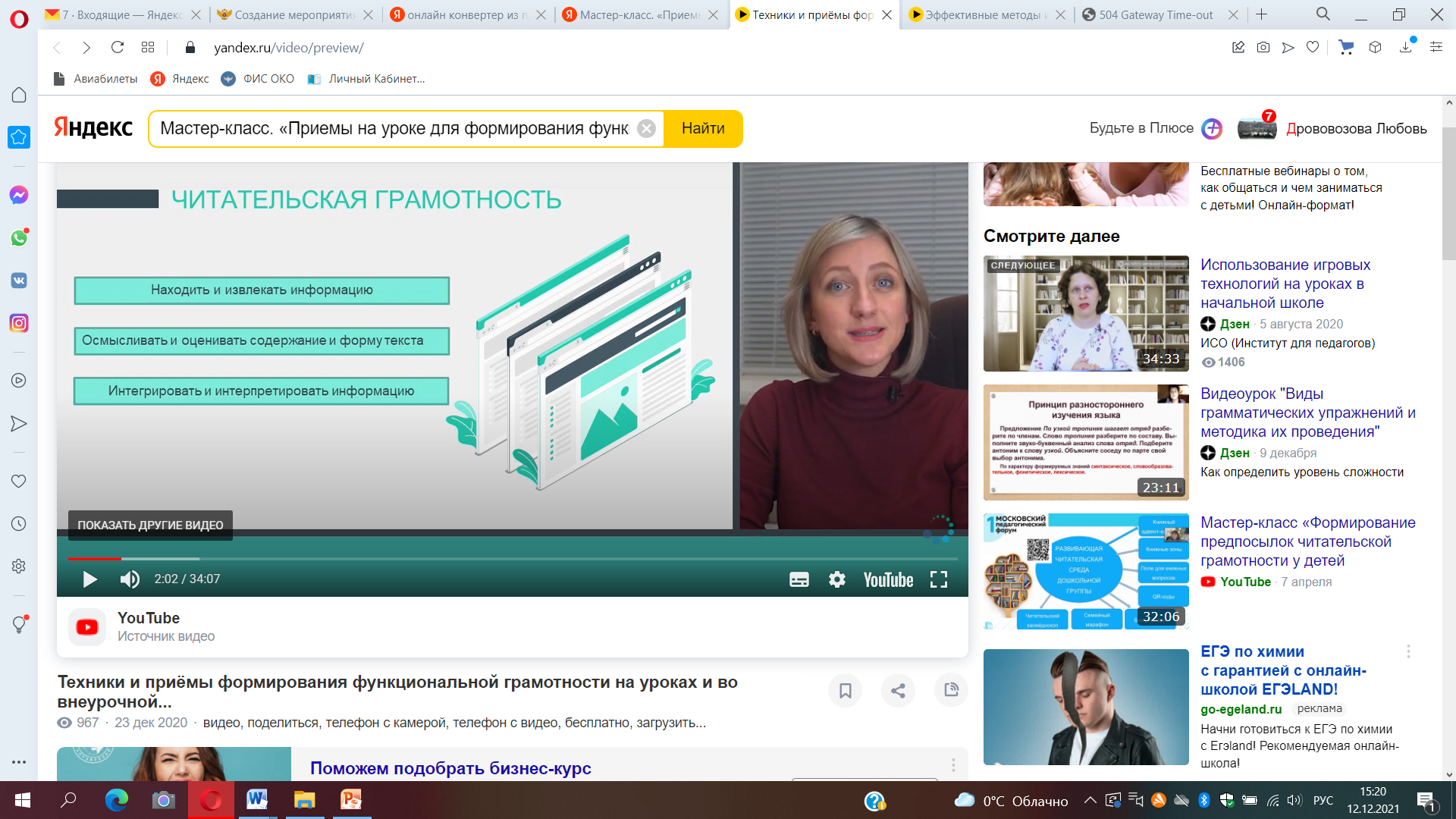 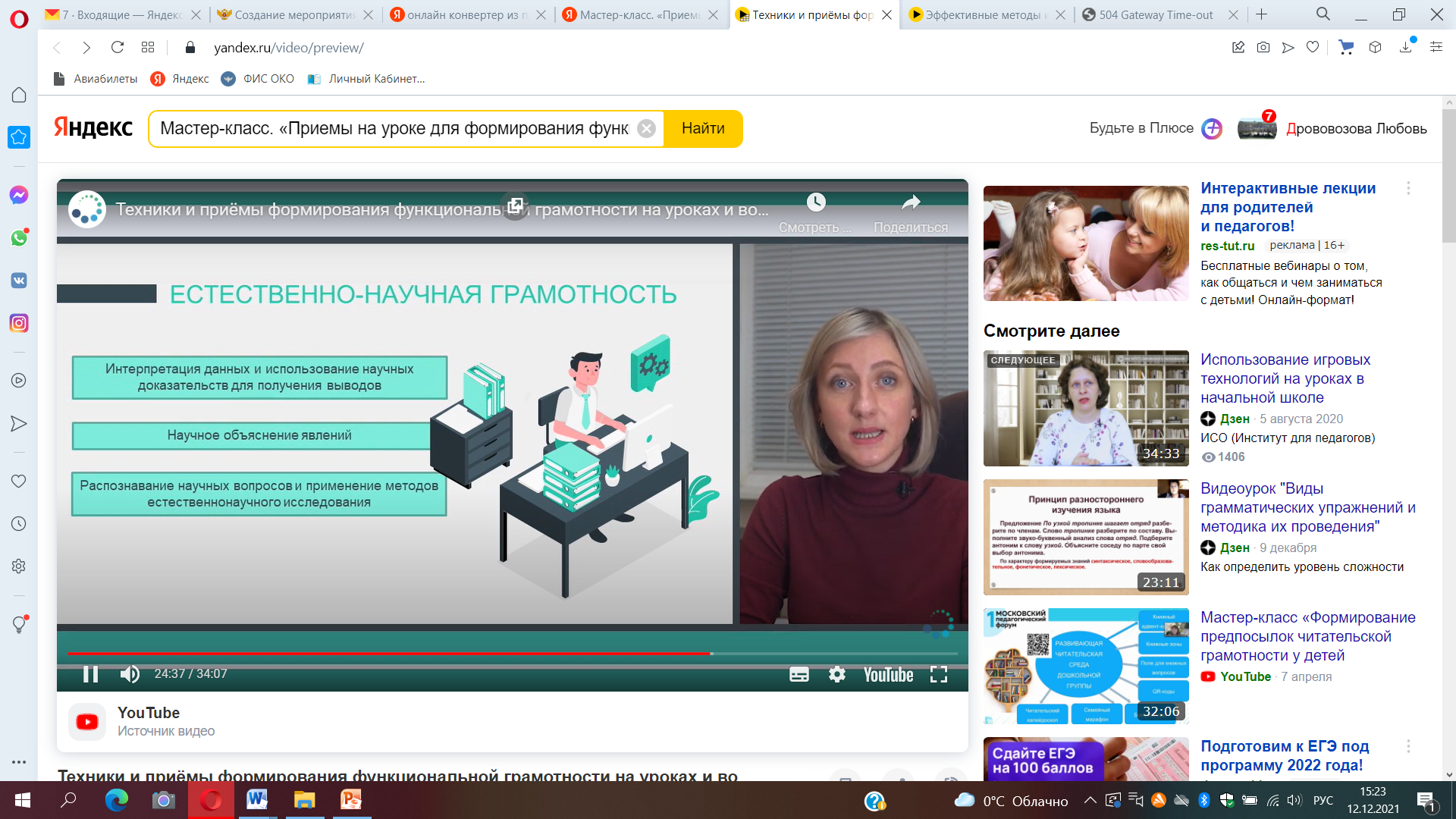 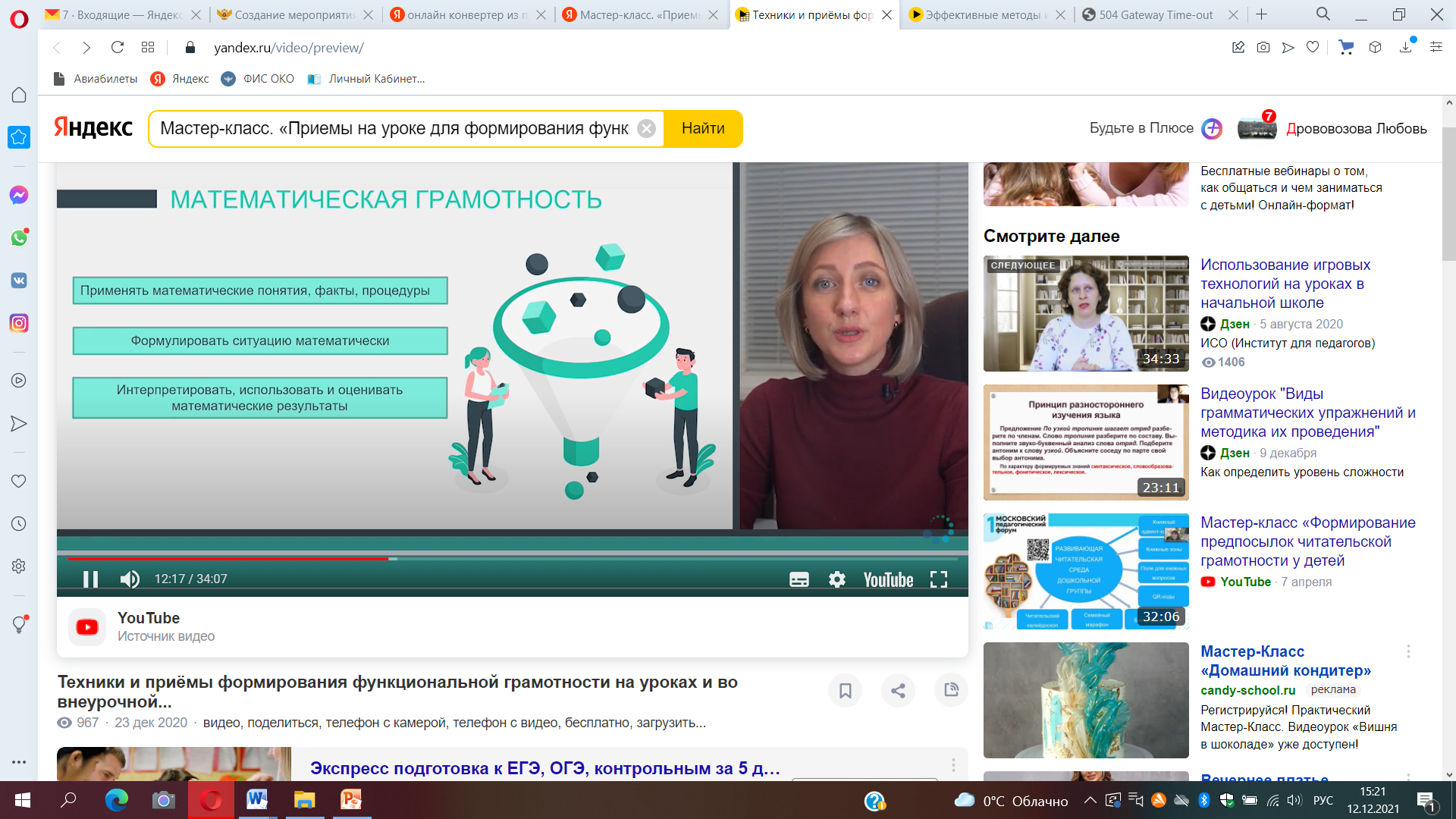 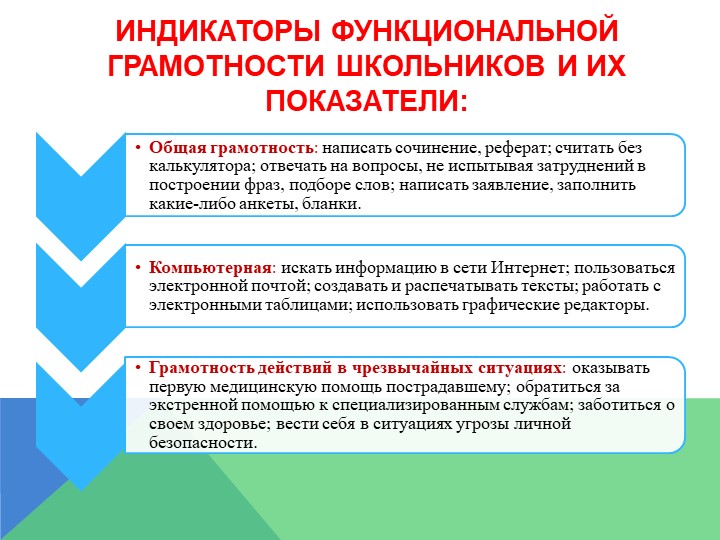 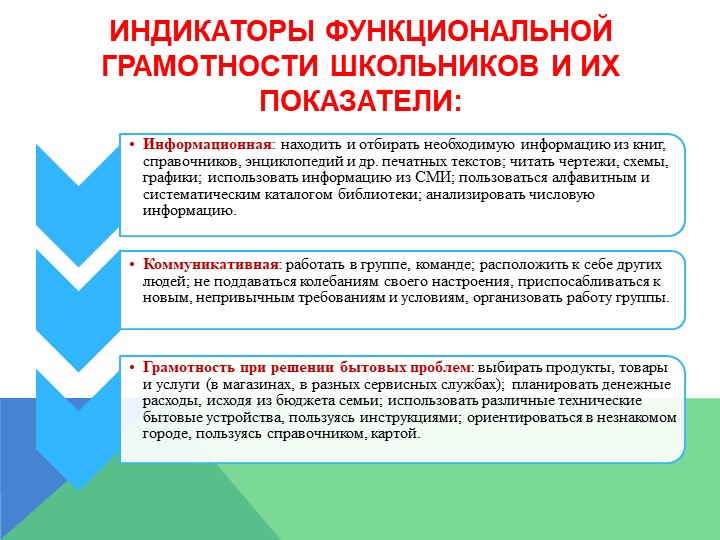 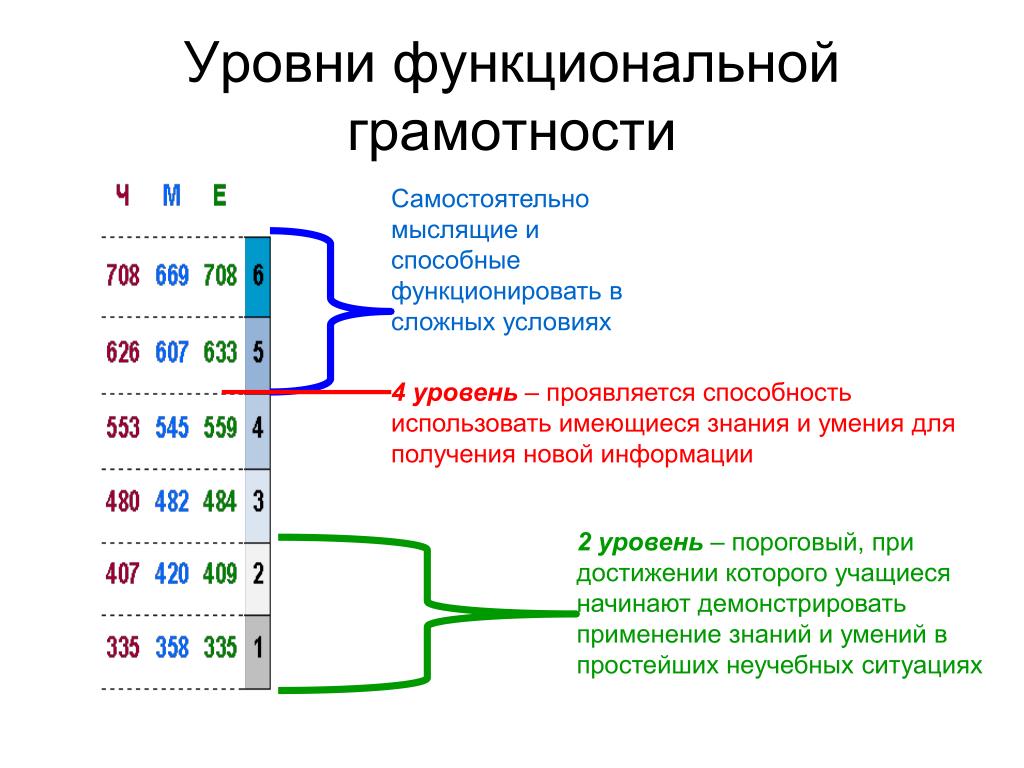 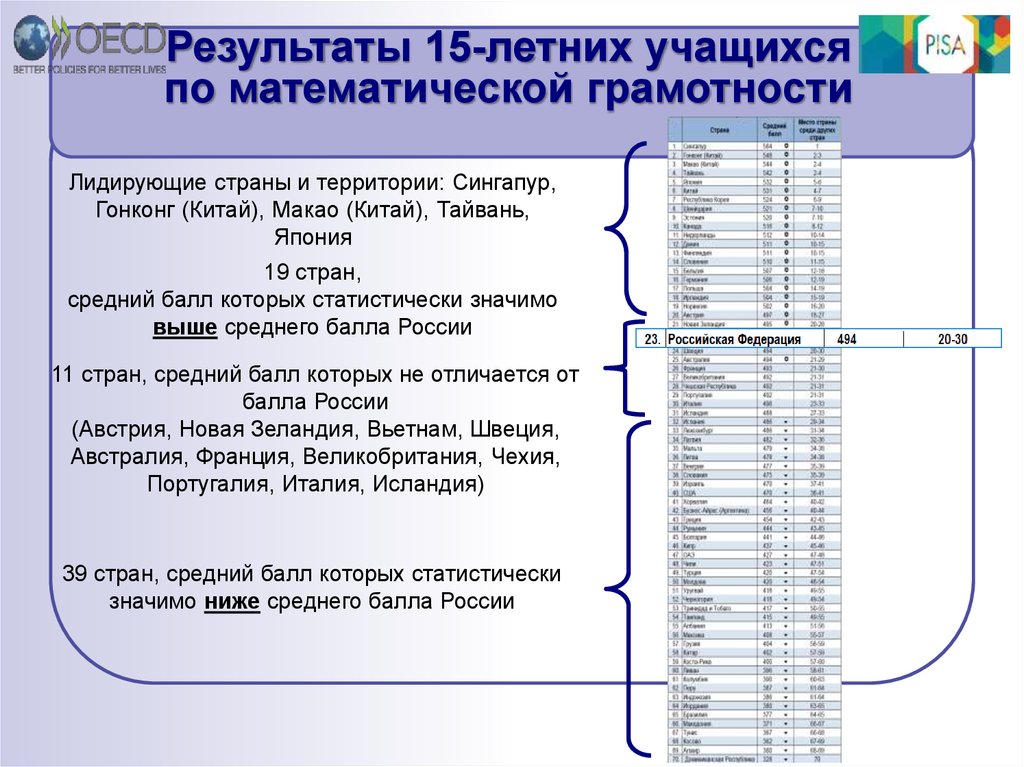 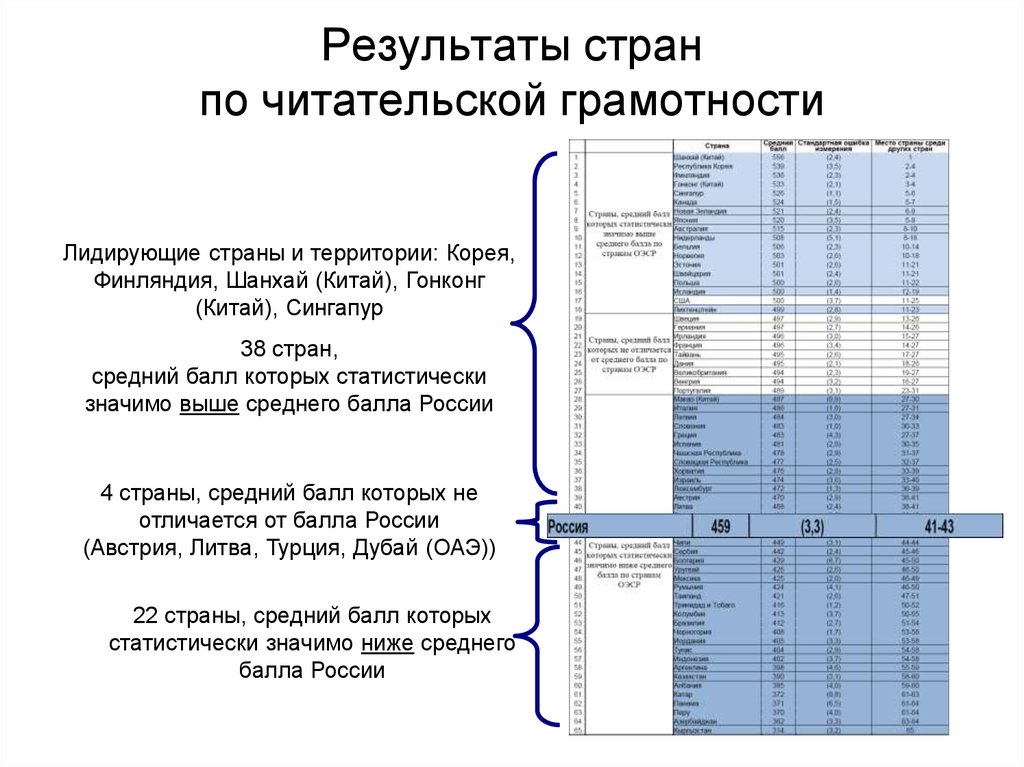 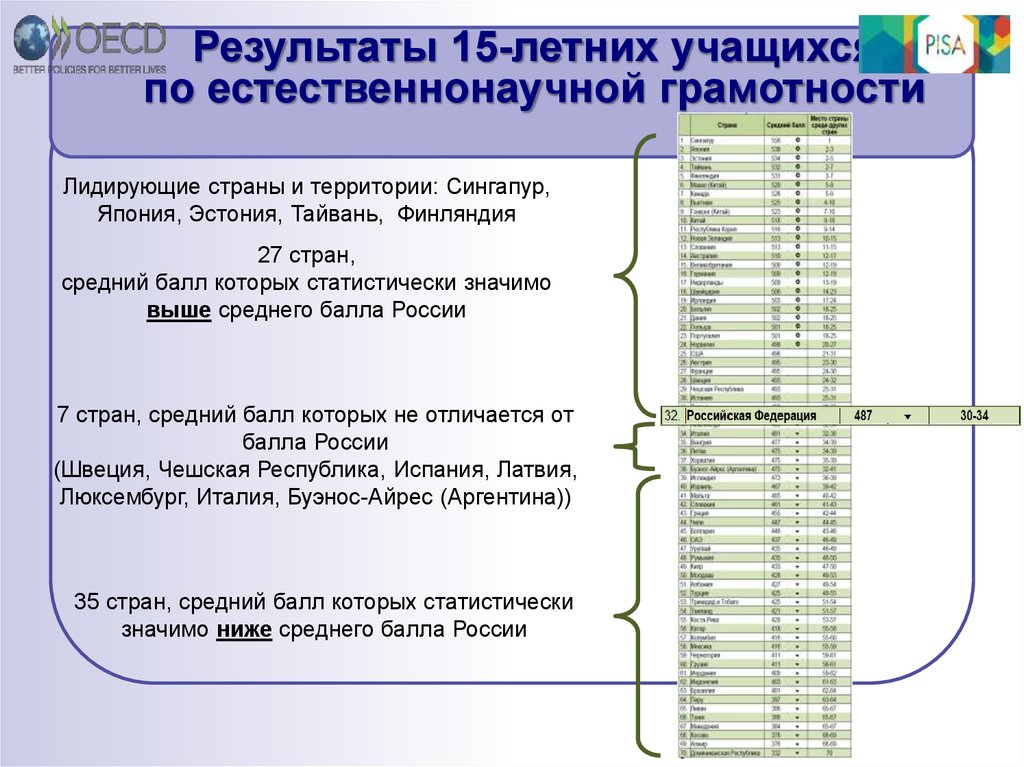 Факторы, влияющие на развитие  функциональной грамотности
1) содержание образования (национальные стандарты, учебные программы);
2) формы и методы обучения;
3) система диагностики и оценки учебных достижений обучающихся;
4) программы внешкольного, дополнительного образования;
5) модель управления школой (общественно-государственная форма, высокий уровень автономии школ в регулировании учебного плана);
6) наличие дружелюбной образовательной среды, основанной на принципах партнерства со всеми заинтересованными сторонами;
7) активная роль родителей в процессе обучения и воспитания детей.
Примеры заданий по МГ
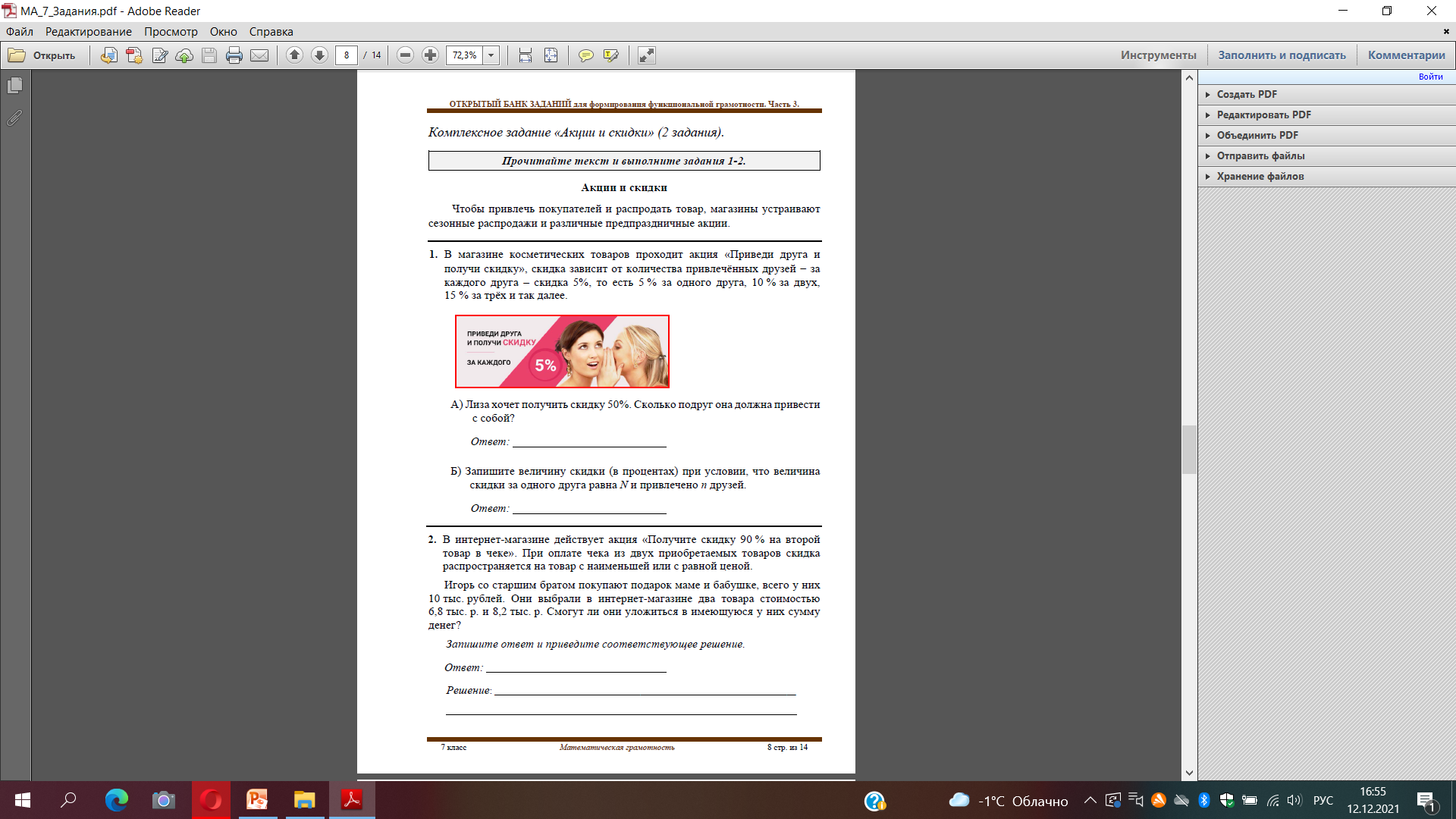 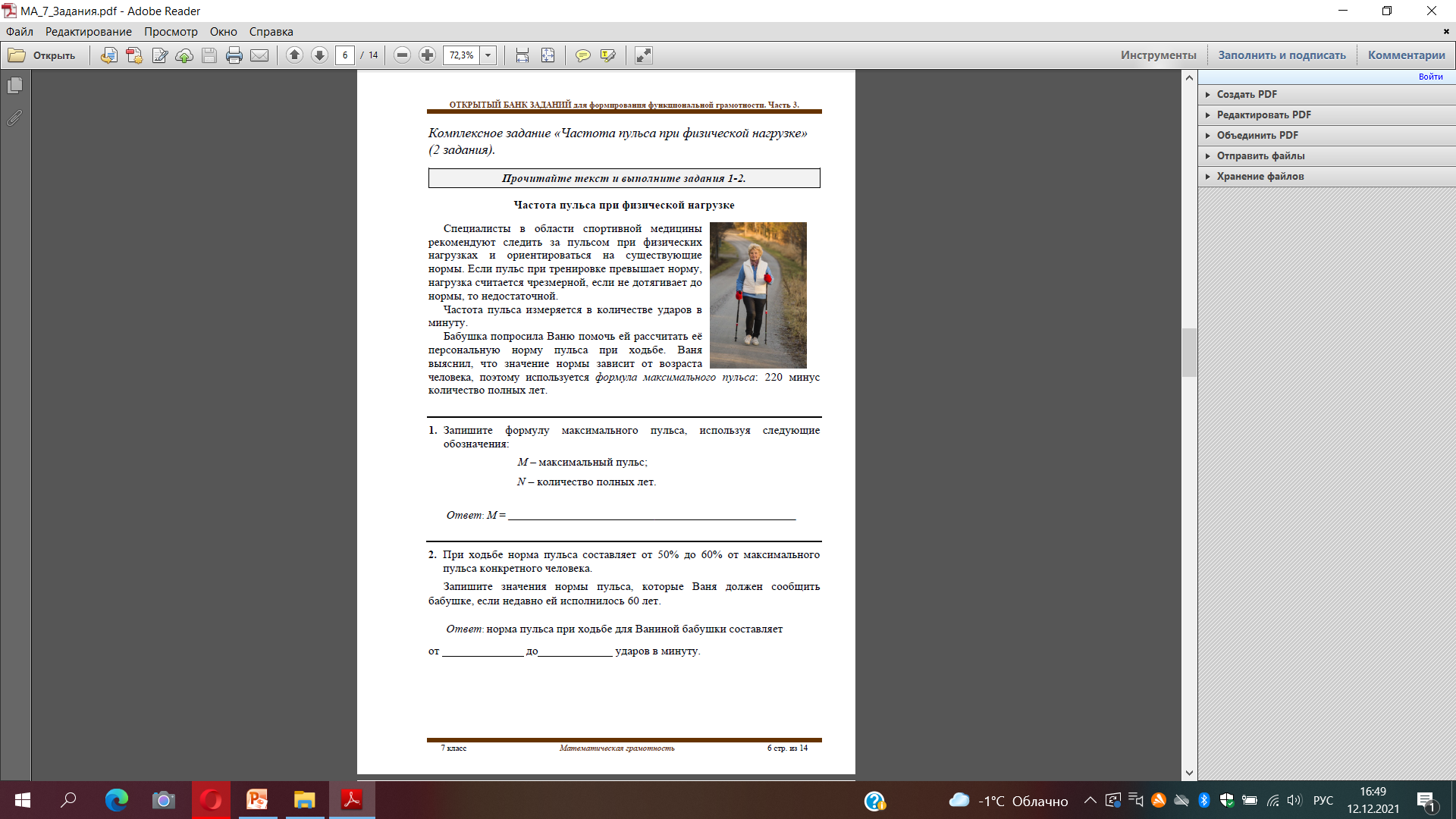 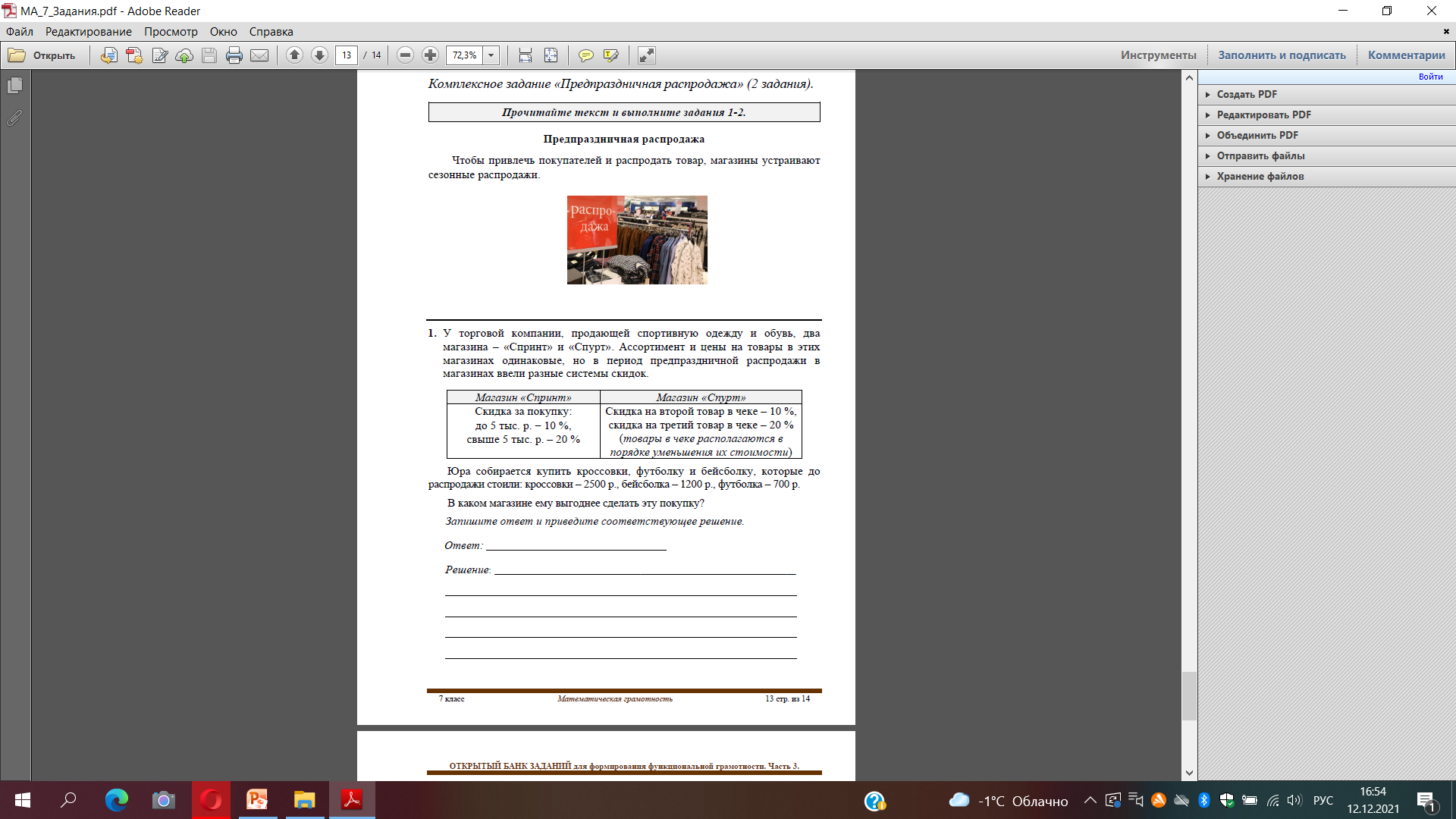 Примеры заданий по ЕНГ
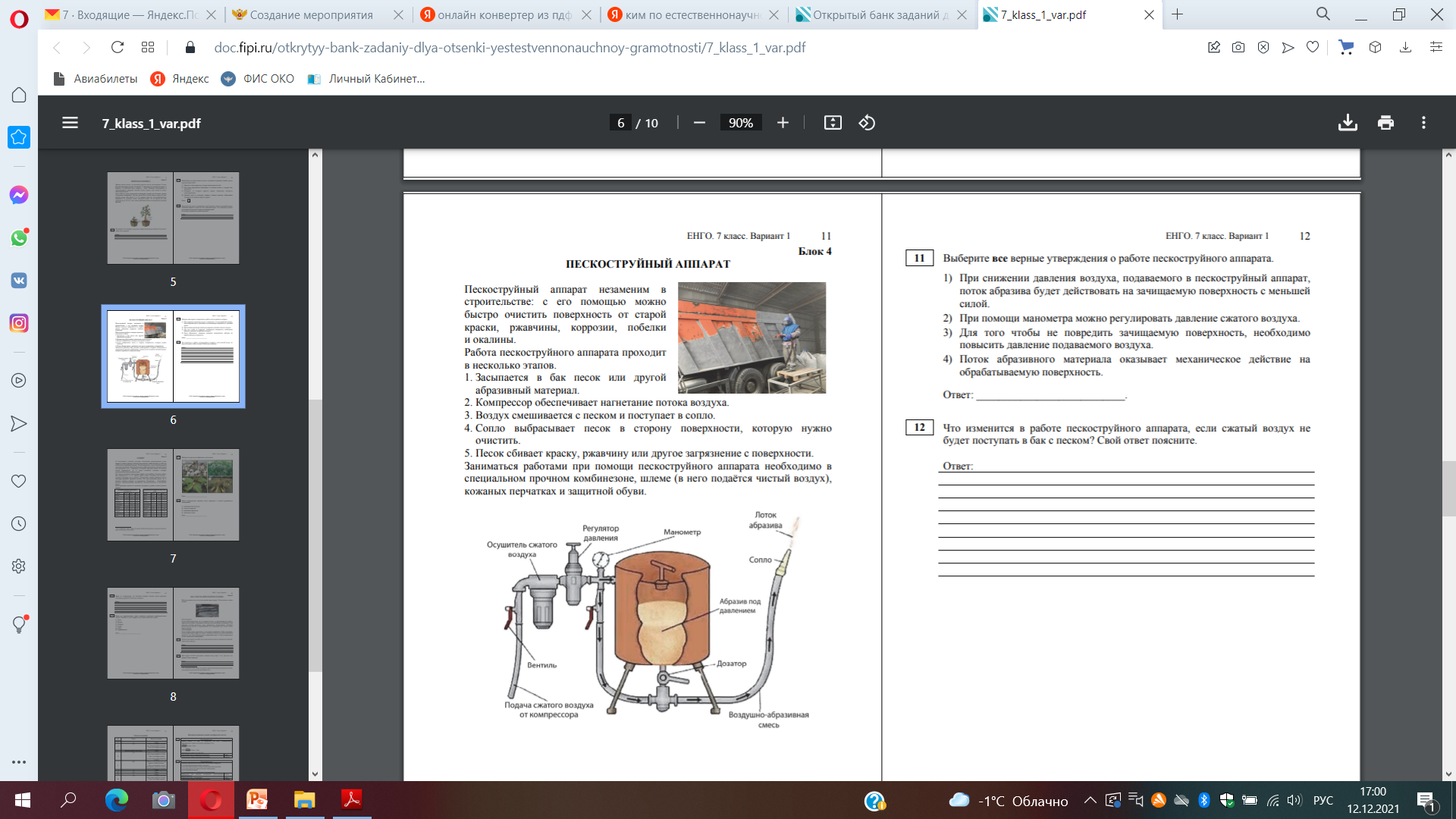 Примеры заданий по ЕНГ
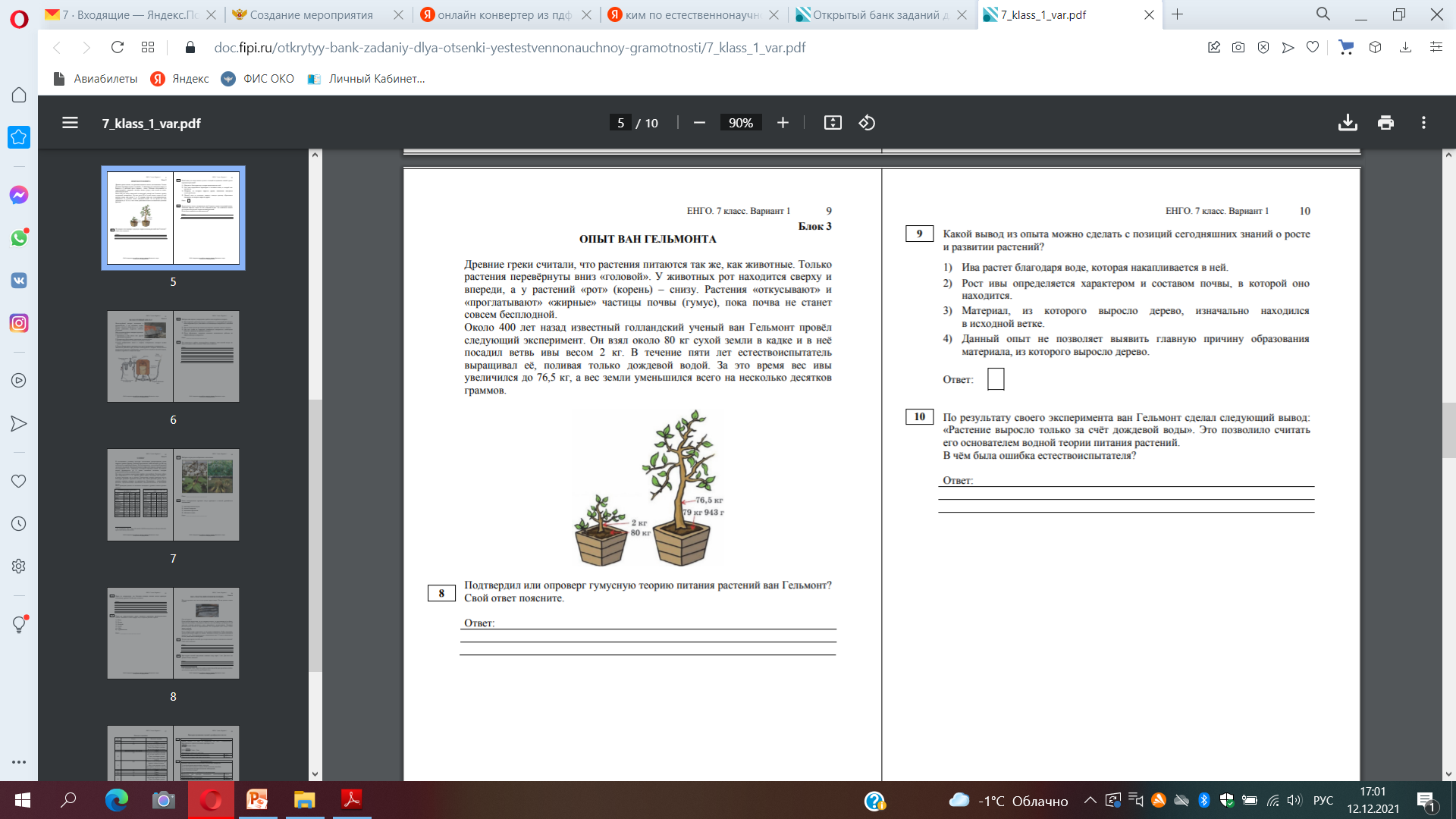 ПРИМЕРЫ ЗАДАНИЙ ПО ЧГ
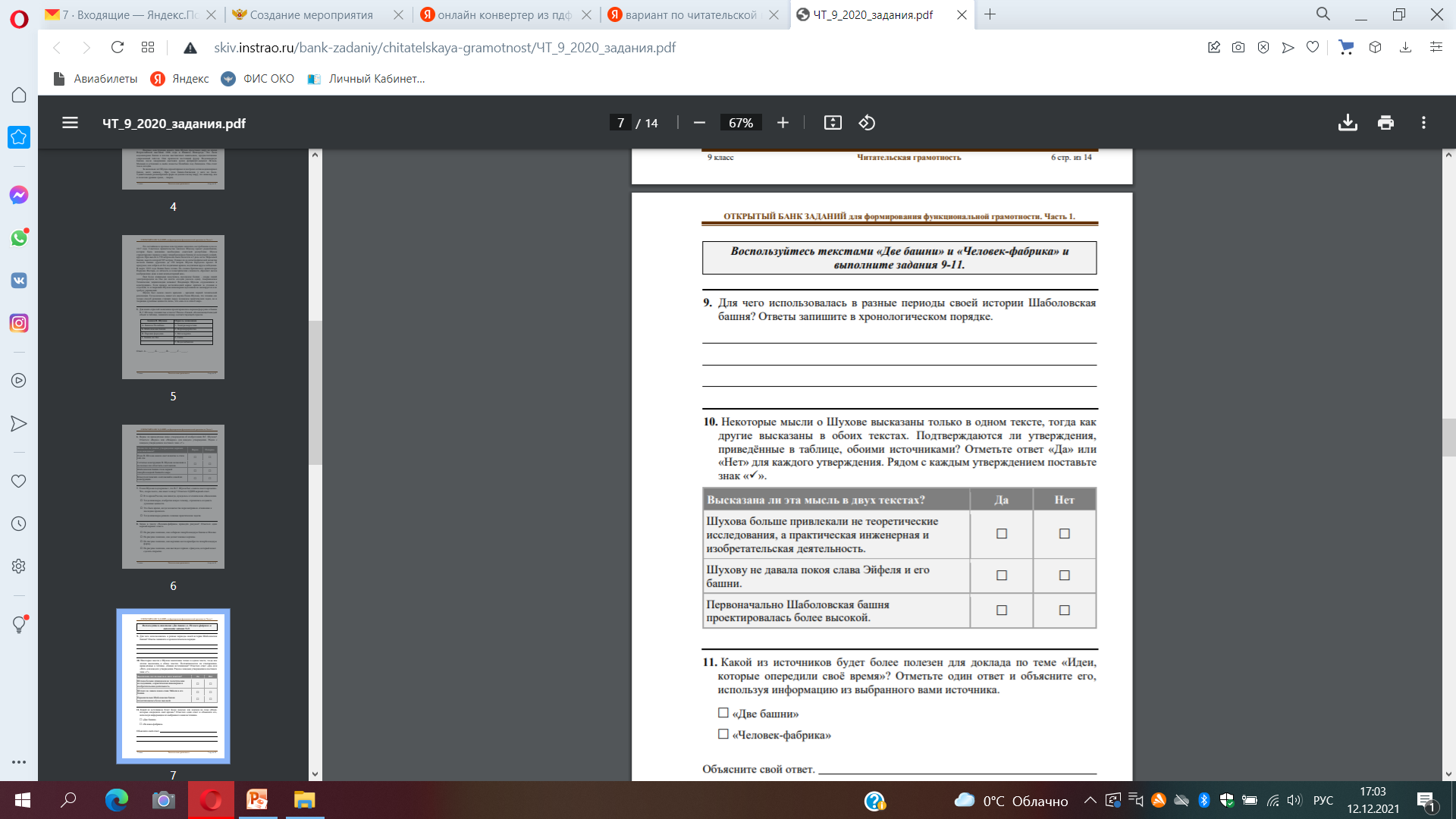 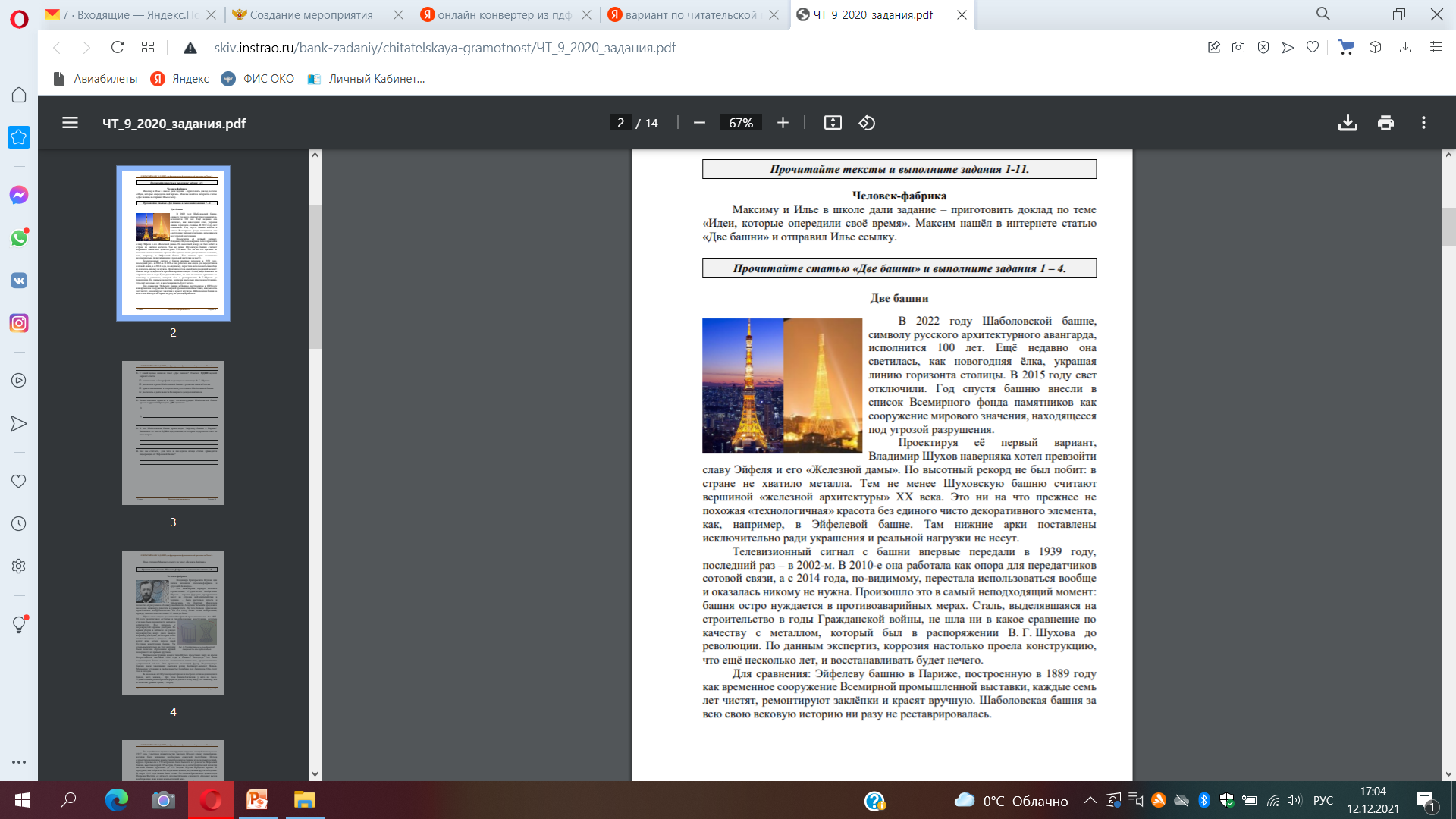 ПРИМЕРЫ ЗАДАНИЙ ПО ЧГ
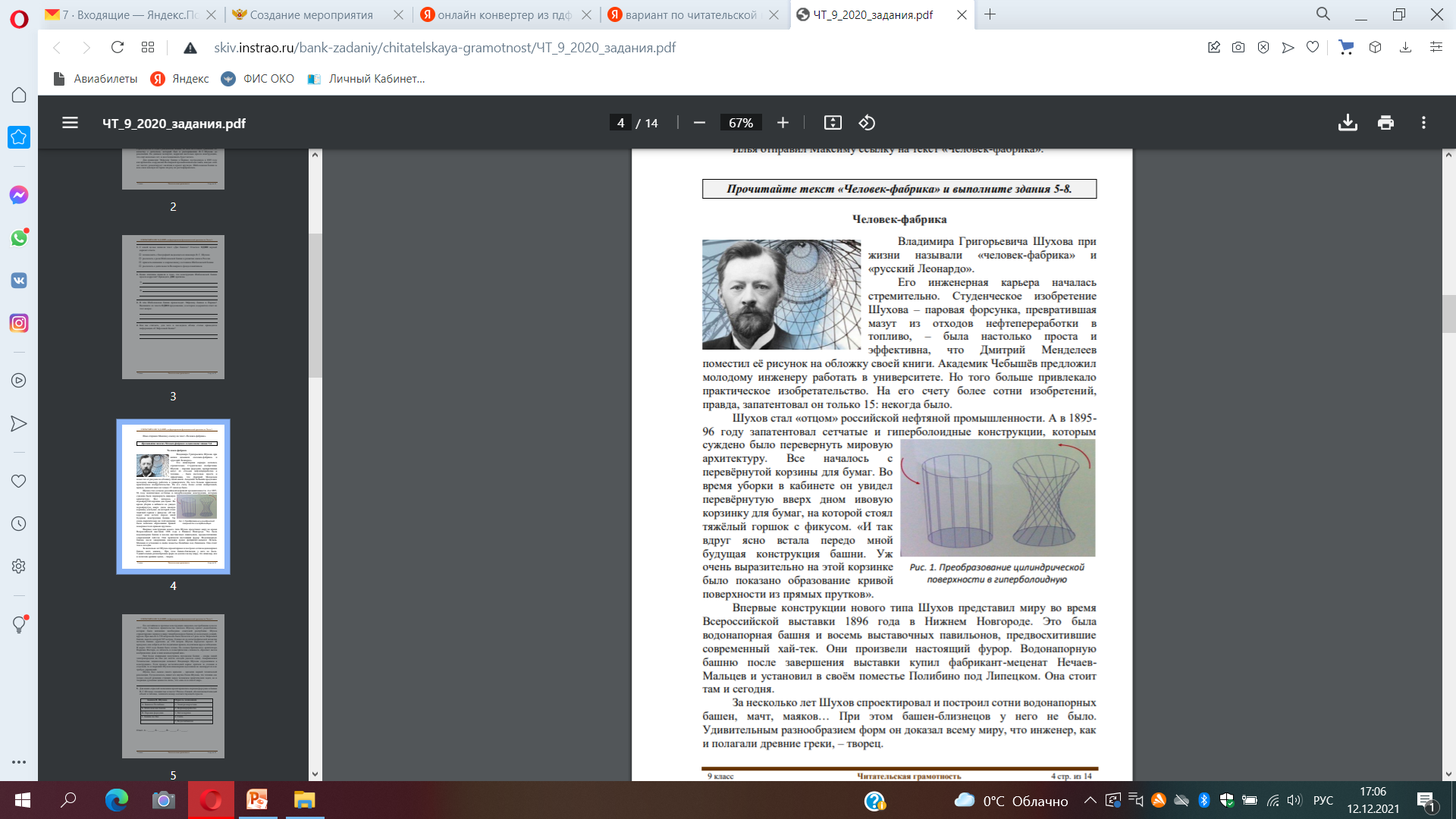 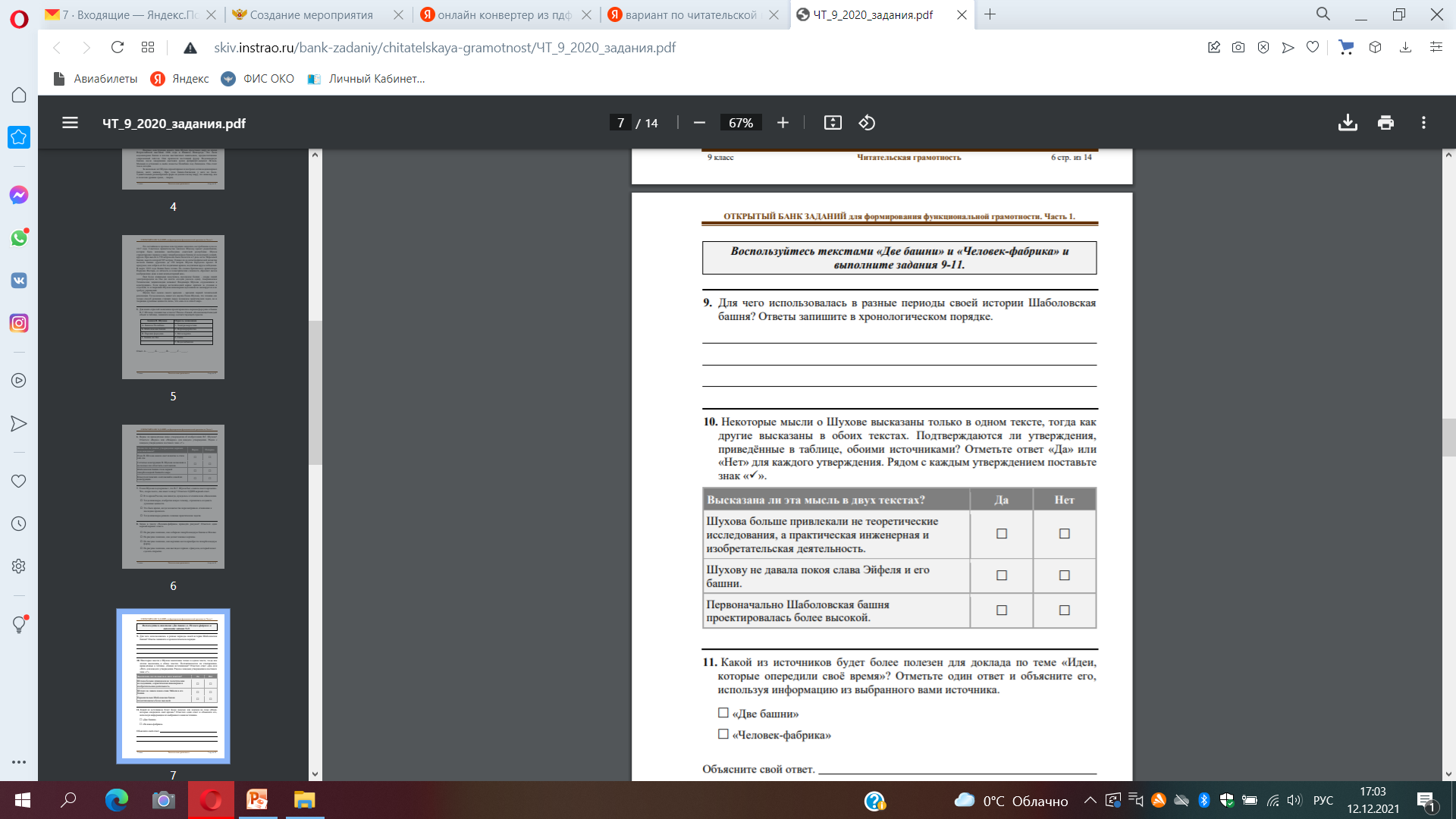 Выполните задание высокого уровня из демонстрационного варианта диагностической работы для учащихся 5 классов « Глобальные компетенции».
Гости заключительного концерта не только хвалили, но и критиковали проект. Одна гостья сказала: «Думаю, что не нужны современному человеку народные обычаи и традиции». Придумайте примеры двух ситуаций, которые подтверждают, что знание обычаев и традиций других народов может помочь современному человеку.
РЕШЕНИЕ ПЕДСОВЕТА
Учителям-предметникам
1. Активно внедрять в учебно-воспитательный процесс технологии, обеспечивающие формирование функциональной грамотности.2.Использовать на уроках  банк заданий, отвечающих формированию функциональной грамотности.
Руководителям ШМО:
До 30.01.2022 года подготовить и провести от каждого ШМО мастер-классы по формированию функциональной грамотности:
ШМО гуманитарного цикла – читательская грамотность (включая финансовую грамотность) – отв. Бойко И.А.
ШМО начальных классов– математическая грамотность (включая креативное мышление) – отв. Доброгорская Т.П.
ШМО ЕМЦ – естественно-научная грамотность  ( включая глобальные компетенции) – отв. Норенко Т.Н.

Педагогам-организаторам Точки Роста 
Разработать программу внеурочной деятельности «Функциональная грамотность для 5-9 классов» на 34 часа (2 раза в неделю – 1 час - очно; 1  час - с применением платформ). 
Ввести с 01.01.2022 г:
Естественно – научная грамотность - Харченко Е.А., Симонова Н.В. 
Читательская  грамотность- Бойко Н.А, Колпакова С.В.
Математическая грамотность -  Норенко Т.Н, Дрововозова Л.Ю.